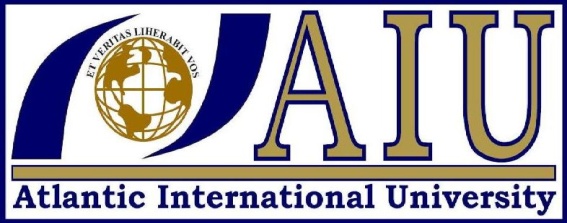 Lección cinco

Dirección
 
Al final de la lección el alumno entenderá la importancia de la dirección de la organización, explicar la pirámide de Maslow, comprender la diferenciación entre teoría x y teoría y de Mc Gregor, comprender la importancia de la Motivación.
Concepto – Definición
Importancia y objetivos
Definición de Motivación
Teoría Maslow Necesidades
Definición del concepto de Liderazgo
Grid Gerencial

Control
 
Al final de la lección el alumno comprenderá el concepto de control, identificación de los tipos de control
Concepto de control
Clasificación de los tipos de control
Proceso de control
Técnicas de control
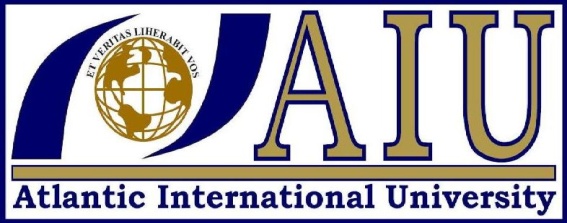 Dirección:

Tiene como responsabilidad principal el determinar las metas organizacionales, las estrategias y el diseño organizacional que permitan a la entidad adaptarse al medio ambiente para cumplir con los objetivos empresariales.
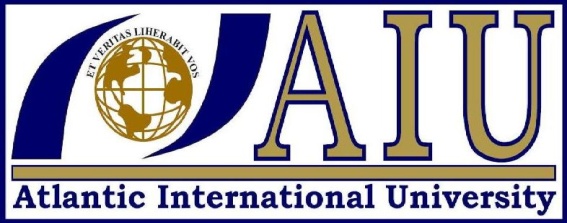 Para poseer una alta probabilidad de éxito en la dirección se debe de comprender cuales son las necesidades que pueden tener los empleados, para ello Abraham Maslow propuso su pirámide que hasta el  día de hoy sigue siendo utilizada por la empresas.
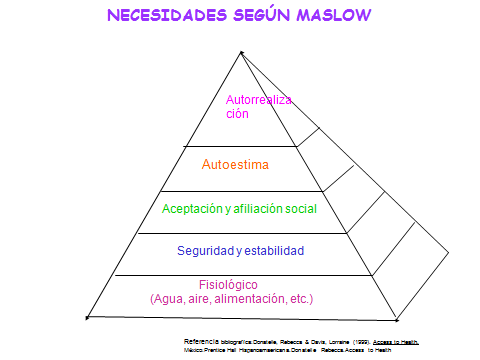 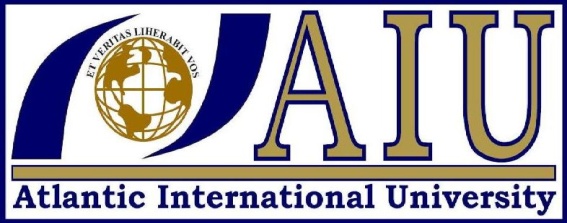 Necesidades fisiológicas
Las necesidades fisiológicas son satisfechas mediante comida, bebidas, sueño, refugio, aire fresco, una temperatura apropiada, etc. Si todas las necesidades humanas dejan de ser satisfechas entonces las necesidades fisiológicas se convierten en la prioridad más alta.

Necesidades de seguridad
Cuando las necesidades fisiológicas son satisfechas entonces el ser humano se vuelve hacia las necesidades de seguridad. La seguridad se convierte en el objetivo de principal prioridad sobre otros. Una sociedad tiende a proporcionar esta seguridad a sus miembros.
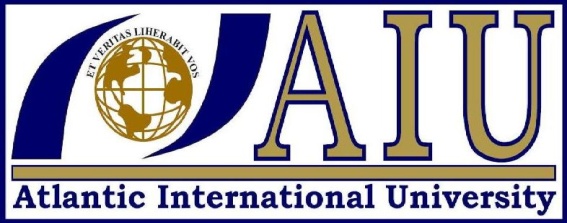 Necesidades de estima, Necesidad de Aceptación Social
Esto se refiere a la valoración de uno mismo otorgada por otras personas. 
Necesidades del ser, Necesidades de Autoestima
Es la necesidad instintiva de un ser humano de hacer lo máximo que pueden dar de sí sus habilidades únicas. Maslow lo describe de esta forma: "Un músico deba hacer música, un pintor, pintar, un poeta, escribir, si quiere estar en paz consigo mismo.
Necesidades del ser, Necesidades de Autoestima
Es la necesidad de lo que uno es capaz de dar, auto cumplimiento
Motivación
Maslow nos ofrece varias claves en el ámbito de la motivación. Si queremos motivar a las personas que tenemos a nuestro alrededor debemos buscar que necesidades tienen satisfechas e intentar facilitar la consecución del escalón inmediatamente superior.
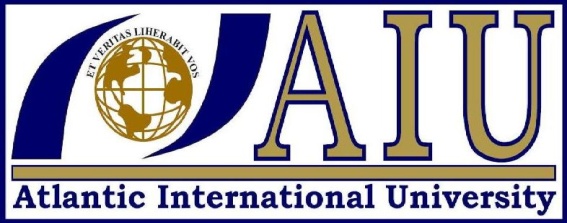 Douglas McGregor (1906-1964): Desarrolla la teoría X y Y donde se relaciona el comportamiento y el tipo de liderazgo que ejerce un directivo con la percepción que tiene de sus subalternos (tarea).  

Teoría “ X”Su creador llamó a esta teoría “Hipótesis de la mediocridad de las masas”Sus principales principios son:1. Una persona promedio tiene aversión al trabajo y lo evitará en lo posible.2. Los seres humanos tienen que ser obligados, controlados, y a veces amenazados con sanciones para que se esfuercen en cumplir los objetivos de la organización.3. Que el ser humano promedio es perezoso y prefiere ser dirigido, evita las responsabilidades, tiene ambiciones y ante todo desea seguridad.Mc.Gregor, planteaba que esta teoría no era imaginaria, sino real y que ésta influía en la estrategia de dirección. Supone también que las necesidades de orden inferior dominan a las personas.
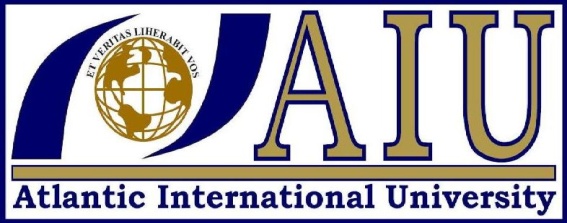 Teoría “Y”Sus principales principios son:1. Que el esfuerzo físico y mental que se realiza en el trabajo es tan natural como el gastado en el juego, en el reposo.2. El esfuerzo necesario para la realización de los objetivos de la organización está en función de las recompensas asociadas con su logro y no necesariamente con el control externo y la amenaza de sanciones.3. El individuo medio, en condiciones deseadas, no sólo acepta responsabilidades, sino también acude a buscarlas.4. No son pocas y están bastante extendidas en las personas cualidades desarrolladas de imaginación, inventiva y de creatividad en la solución de los problemas de la organización.5. Los seres humanos ejercerán auto – dirección y auto – control en el cumplimiento de los objetivos con los que se está comprometido.
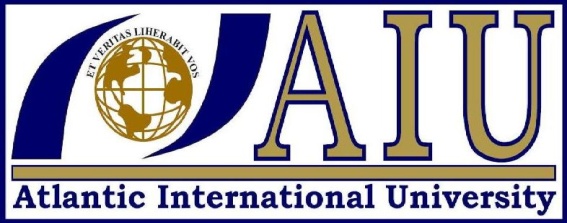 LIDERAZGO 
Proceso de INFLUIR y APOYAR a los demás para que trabajen entusiastamente a favor del CUMPLIMIENTO DE LAS METAS Y OBJETIVOS. , es decir es el acto que identifica, desarrolla, canaliza y enriquece el potencial ya existente en una organización y sus miembros.
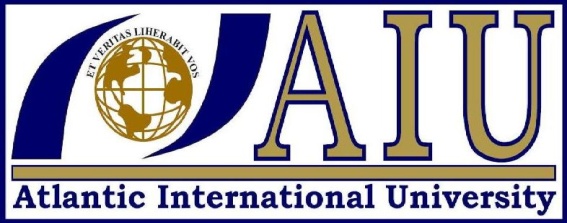 RASGOS DE LIDERAZGO
Impulso personal
Deseo de dirigir
Seguridad en uno mismo
Conocimientos en administración 
Creatividad y originalidad
Afectividad positiva
Flexibilidad y capacidad de adaptación 
Carisma
Capacidad cognocitiva
Honestidad e Integridad
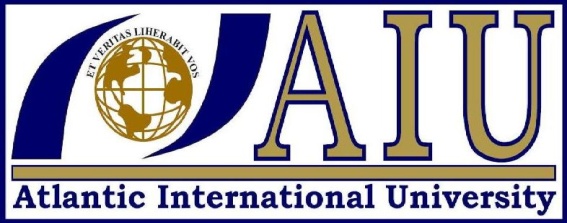 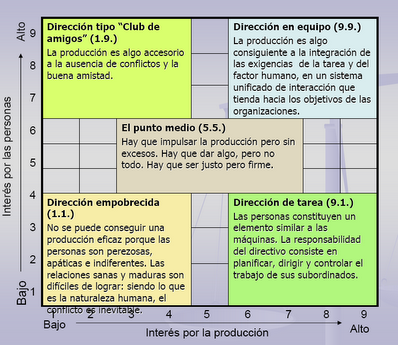 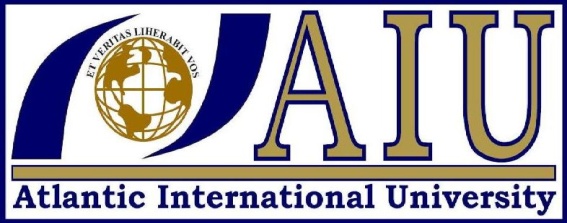 Los cuatro estilos extremos. Blake y Mouton reconocen cuatro estilos extremos. En el estilo 1.1 (conocido como “administración empobrecida”), los administradores se preocupan muy poco por las personas o la producción, ya que tienen una participación mínima en sus trabajos: para todos los efectos, han abandonado sus trabajos y sólo marcan el paso o actúan como mensajeros que comunican información de los superiores a los subordinados.
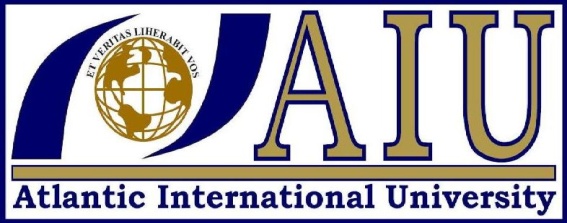 En el otro extremo se encuentran los administradores 9.9, quienes muestran en sus acciones la mayor dedicación posible tanto hacia le personal como hacia la producción. Son los verdaderos “administradores de equipo” que pueden armonizar las necesidades de la producción de la empresa con las necesidades de los individuos.
Otro estilo es la administración 1.9 (que algunos denominan “administración de club campestre”), en la que los adiestradores tienen poca o ninguna preocupación por la producción y sólo se preocupan por las personas. Fomentan un ambiente en el que todos se encuentran relajados, amistosos y felices y nadie se preocupa por aplicar un esfuerzo coordina- do para alcanzar las metas de la empresa.
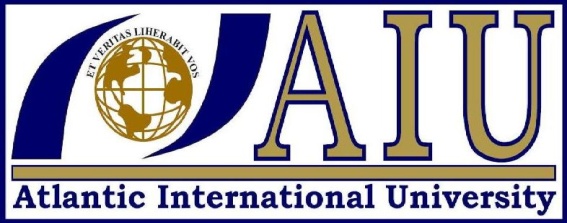 En el otro extremo se encuentran los administradores 9.1 (conocidos en ocasiones como “administradores autocráticos de tarea”), a quienes sólo les preocupa desarrollar una operación eficiente, que tiene poca o ninguna preocupación por el personal y que son sumamente autocráticos en su estilo de liderazgo.Si se utilizan estos cuatro extremos como puntos de referencia, cualquier técnica, enfoque o estilo administrativo, se puede ubicar en algún lugar en la rejilla. Es evidente que los administradores 5.5 tienen una preocupación media por la producción y por el personal. Logran una moral y producción adecuadas, pero no sobresalientes. No fijan metas demasiado altas y suelen tener una actitud benévolamente autocrática hacia las personas
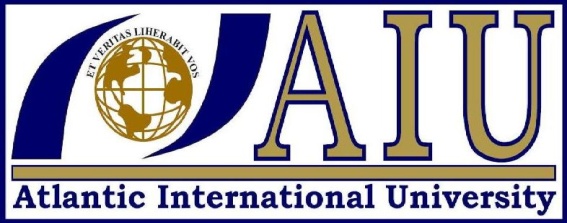 La rejilla o grid gerencial es un dispositivo útil para identificar y clasificar los estilos administrativos, pero no explica por qué un administrador se ubica en una u otra parte de la rejilla. Para determinar la razón se deben observar las causas subyacentes, como son las características de personalidad del líder o de los seguidores, sus aptitudes y capacitación, el ambiente de la empresa y otros factores situacionales que influyen sobre la forma de actuar de los líderes y sus seguidores.
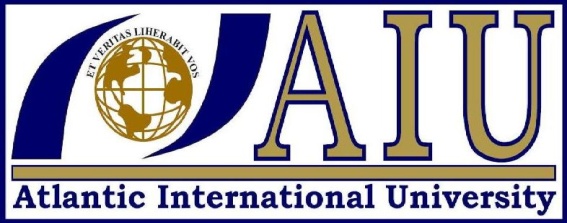 Control

Proceso mediante el cual se comparan los resultados de las acciones ejecutadas con respecto a las planeadas. 
Un directivo puede evaluar su funcionamiento, comparar los resultados obtenidos contra sus planes y sus objetivos, y tomar las medidas apropiadas que les permitan acercarse a sus planes iniciales.
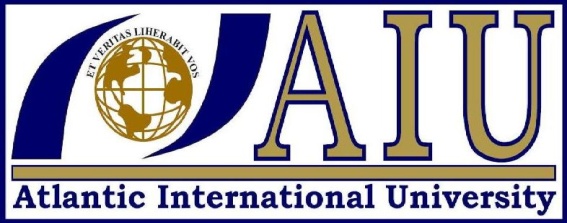 Sistemas de Control
Formales de establecimiento, supervisión, evaluación y retroalimentación de metas, que proporcionen información a los administradores sobre qué tan bien están funcionando la estrategia y la estructura de la organización.
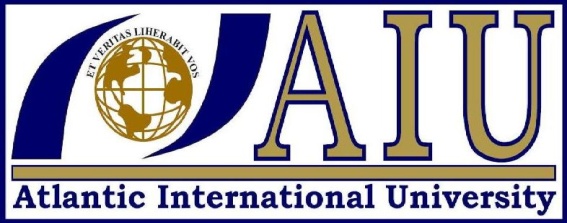 Un buen sistema de control debe:
Ser flexible para que los administradores puedan responder cuando se necesite.
Proveer información precisa acerca de la organización.
Proveer información de manera temporal.
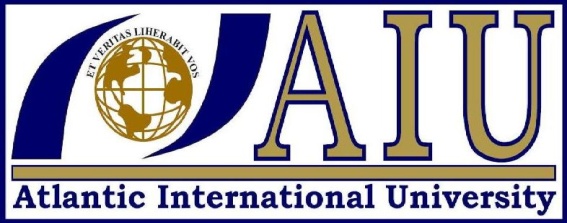 Tipos de control

Correctivo o por retroalimentación representa el modo de reaccionar frente a una situación dada (realizada).
Preventivo o de entrada representa el modo de actuar en el cual el directivo toma acción antes de conocer los resultados de una situación.
Concurrente maneja los problemas conforme surjan.
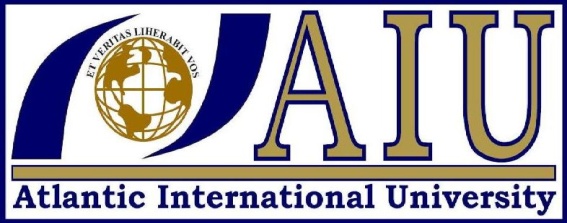 Evaluación del desempeño

ORIENTACIÓN AL DESEMPEÑO: Los resultados se obtienen del esfuerzo del empleado
ATENCIÓN PARTICULAR A METAS: Los empleados deben saber qué deben de hacer
MUTUO ESTABLECIMINETO DE METAS ENTRE EL SUPERVISOR Y EL EMPLEADO:Que el empleado desee ofrecer mejoras y establecer objetivos con su supervisor.
SISTEMAS DE RETROALIMENTACIÓN: Dar autoridad al emplado para solucionar problemas y cambiar cosas erróneas.
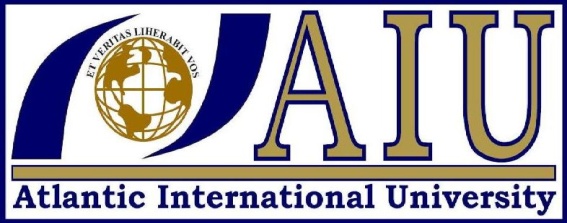 Bibliografía:
Kontz, Harold: “Administración, perspectiva global” Mc Graw Hill, 12 va edición México 2003
Stoner, James y Freeman, “administración” Prentice Hall, 6 ed. México, 1996
Robins, Coulter, Administración Mc. Graw Hill 5 ed. México 1996
Hampton David, Administración, Mc Graw Hill 3 ed. México 1995
Chiavenato Idalberto, Administración  en los nuevos tiempos, Mc Graw Hill 1 ed. Colombia 2002
Bateman Thomas, administración una ventaja competitiva, Mc Graw Hill 1 ed. México 2003
5 s+1 Presentación institucional convención nacional Línea Italia. Ing. Moisés Covarrubias Aguascalientes, México 2008

Weblografía
Merki & Merki SALUD Una guía para el bienestar integral, McGraw Hill Septima Edición, capitulo 3
http://www.elprisma.com/apuntes/administracion_de_empresas/definicionmisionorganizacion
http://www.trabajo.com.mx/vision_de_una_empresa.htm
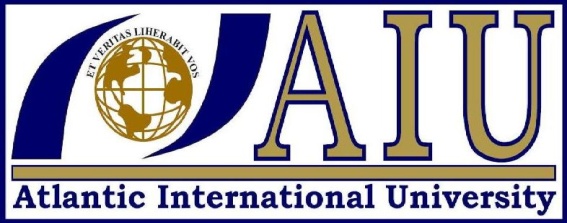 Por su valiosa atención

Mil gracias